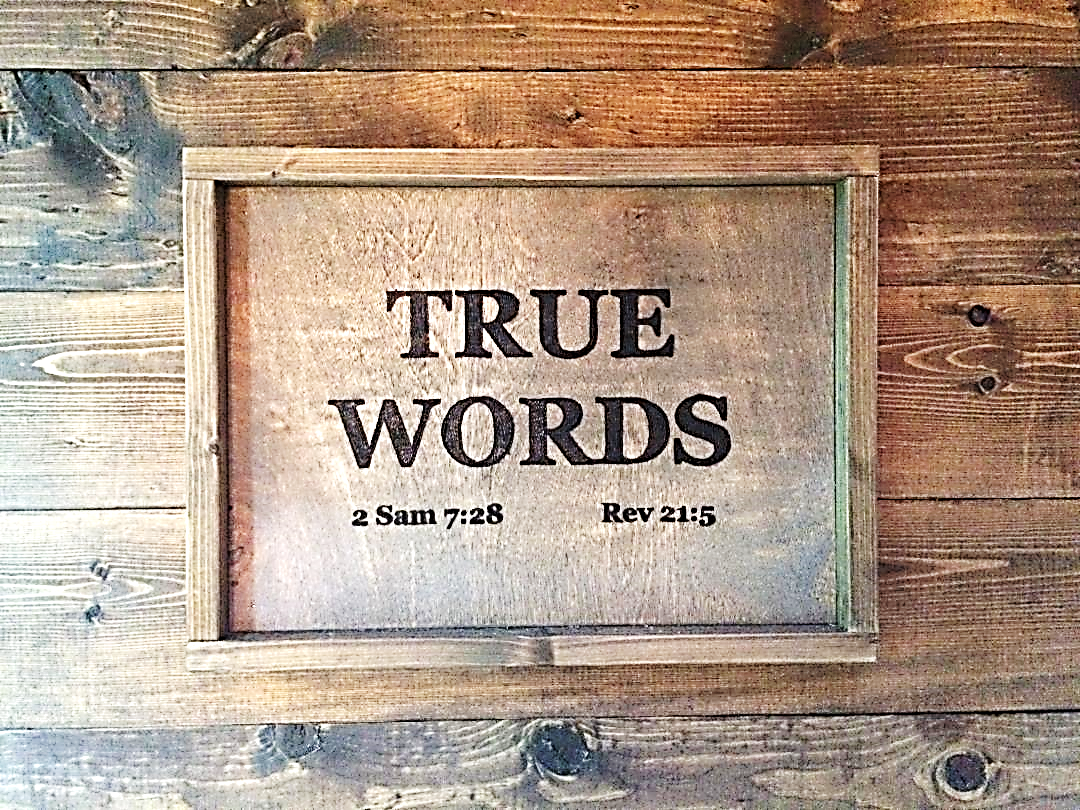 SERMON TITLE
Proverbs Chapter 24
Proverbs 24:1-2   Be not thou envious against evil men, neither desire to be with them.  2 For their heart studieth destruction, and their lips talk of mischief.
True Words Christian Church
Psalm 73:1-5   Truly God is good to Israel, even to such as are of a clean heart.  2 But as for me, my feet were almost gone; my steps had well nigh slipped.  3 For I was envious at the foolish, when I saw the prosperity of the wicked.  4 For there are no bands in their death: but their strength is firm.  5 They are not in trouble as other men; neither are they plagued like other men.
True Words Christian Church
Psalm 73:12-14   Behold, these are the ungodly, who prosper in the world; they increase in riches.  13 Verily I have cleansed my heart in vain, and washed my hands in innocency.  14 For all the day long have I been plagued, and chastened every morning.
True Words Christian Church
Deuteronomy 8:5   Thou shalt also consider in thine heart, that, as a man chasteneth his son, so the LORD thy God chasteneth thee.
True Words Christian Church
Revelation 3:19   As many as I love, I rebuke and chasten: be zealous therefore, and repent.
True Words Christian Church
Proverbs 24:3-6   Through wisdom is an house builded; and by understanding it is established:  4 And by knowledge shall the chambers be filled with all precious and pleasant riches.  5 A wise man is strong; yea, a man of knowledge increaseth strength.  6 For by wise counsel thou shalt make thy war: and in multitude of counsellers there is safety.
True Words Christian Church
Proverbs 24:7   Wisdom is too high for a fool: he openeth not his mouth in the gate.
True Words Christian Church
Proverbs 24:8-9   He that deviseth to do evil shall be called a mischievous person.  9 The thought of foolishness is sin: and the scorner is an abomination to men.
True Words Christian Church
Proverbs 22:10   Cast out the scorner, and contention shall go out; yea, strife and reproach shall cease.
True Words Christian Church
Proverbs 29:8   Scornful men bring a city into a snare: but wise men turn away wrath.
True Words Christian Church
Proverbs 24:10   If thou faint in the day of adversity, thy strength is small.
True Words Christian Church
Isaiah 40:28-29   Hast thou not known? hast thou not heard, that the everlasting God, the LORD, the Creator of the ends of the earth, fainteth not, neither is weary? there is no searching of his understanding.  29 He giveth power to the faint; and to them that have no might he increaseth strength.
True Words Christian Church
Isaiah 40:30-31   Even the youths shall faint and be weary, and the young men shall utterly fall:  31 But they that wait upon the LORD shall renew their strength; they shall mount up with wings as eagles; they shall run, and not be weary; and they shall walk, and not faint.
True Words Christian Church
Proverbs 24:11-12   If thou forbear to deliver them that are drawn unto death, and those that are ready to be slain;  12 If thou sayest, Behold, we knew it not; doth not he that pondereth the heart consider it? and he that keepeth thy soul, doth not he know it? and shall not he render to every man according to his works?
True Words Christian Church
Proverbs 24:13-14   My son, eat thou honey, because it is good; and the honeycomb, which is sweet to thy taste:  14 So shall the knowledge of wisdom be unto thy soul: when thou hast found it, then there shall be a reward, and thy expectation shall not be cut off.
True Words Christian Church
Psalm 19:9-11   The fear of the LORD is clean, enduring for ever: the judgments of the LORD are true and righteous altogether.  10 More to be desired are they than gold, yea, than much fine gold: sweeter also than honey and the honeycomb.  11 Moreover by them is thy servant warned: and in keeping of them there is great reward.
True Words Christian Church
Psalm 119:103   How sweet are thy words unto my taste! yea, sweeter than honey to my mouth!
True Words Christian Church
Proverbs 16:24   Pleasant words are as an honeycomb, sweet to the soul, and health to the bones.
True Words Christian Church
Proverbs 24:15-16   Lay not wait, O wicked man, against the dwelling of the righteous; spoil not his resting place:  16 For a just man falleth seven times, and riseth up again: but the wicked shall fall into mischief.
True Words Christian Church
Job 5:19   He shall deliver thee in six troubles: yea, in seven there shall no evil touch thee.
True Words Christian Church
Psalm 34:19   Many are the afflictions of the righteous: but the LORD delivereth him out of them all.
True Words Christian Church
Psalm 37:24   Though he fall, he shall not be utterly cast down: for the LORD upholdeth him with his hand.
True Words Christian Church
Micah 7:8   Rejoice not against me, O mine enemy: when I fall, I shall arise; when I sit in darkness, the LORD shall be a light unto me.
True Words Christian Church
Proverbs 24:17-18   Rejoice not when thine enemy falleth, and let not thine heart be glad when he stumbleth:  18 Lest the LORD see it, and it displease him, and he turn away his wrath from him.
True Words Christian Church
1 Corinthians 13:6   Rejoiceth not in iniquity, but rejoiceth in the truth;
True Words Christian Church
Proverbs 24:19-20   Fret not thyself because of evil men, neither be thou envious at the wicked;  20 For there shall be no reward to the evil man; the candle of the wicked shall be put out.
True Words Christian Church
Numbers 16:23-26   And the LORD spake unto Moses, saying,  24 Speak unto the congregation, saying, Get you up from about the tabernacle of Korah, Dathan, and Abiram.  25 And Moses rose up and went unto Dathan and Abiram; and the elders of Israel followed him.  26 And he spake unto the congregation, saying, Depart, I pray you, from the tents of these wicked men, and touch nothing of theirs, lest ye be consumed in all their sins.
True Words Christian Church
Psalm 1:1   Blessed is the man that walketh not in the counsel of the ungodly, nor standeth in the way of sinners, nor sitteth in the seat of the scornful.
True Words Christian Church
Psalm 26:4-5   I have not sat with vain persons, neither will I go in with dissemblers.  5 I have hated the congregation of evil doers; and will not sit with the wicked.
True Words Christian Church
Psalm 119:115   Depart from me, ye evildoers: for I will keep the commandments of my God.
True Words Christian Church
Revelation 18:4   And I heard another voice from heaven, saying, Come out of her, my people, that ye be not partakers of her sins, and that ye receive not of her plagues.
True Words Christian Church
Proverbs 24:21-22   My son, fear thou the LORD and the king: and meddle not with them that are given to change:  22 For their calamity shall rise suddenly; and who knoweth the ruin of them both?
True Words Christian Church
Hebrews 6:17-19   Wherein God, willing more abundantly to shew unto the heirs of promise the immutability of his counsel, confirmed it by an oath:  18 That by two immutable things, in which it was impossible for God to lie, we might have a strong consolation, who have fled for refuge to lay hold upon the hope set before us:  19 Which hope we have as an anchor of the soul, both sure and stedfast, and which entereth into that within the veil;
True Words Christian Church
Proverbs 24:23-26   These things also belong to the wise. It is not good to have respect of persons in judgment.  24 He that saith unto the wicked, Thou art righteous; him shall the people curse, nations shall abhor him:  25 But to them that rebuke him shall be delight, and a good blessing shall come upon them.  26 Every man shall kiss his lips that giveth a right answer.
True Words Christian Church
Proverbs 24:27   Prepare thy work without, and make it fit for thyself in the field; and afterwards build thine house.
True Words Christian Church
Luke 14:28-30   For which of you, intending to build a tower, sitteth not down first, and counteth the cost, whether he have sufficient to finish it?  29 Lest haply, after he hath laid the foundation, and is not able to finish it, all that behold it begin to mock him,  30 Saying, This man began to build, and was not able to finish.
True Words Christian Church
1 Kings 6:7   And the house, when it was in building, was built of stone made ready before it was brought thither: so that there was neither hammer nor axe nor any tool of iron heard in the house, while it was in building.
True Words Christian Church
Proverbs 24:28-29   Be not a witness against thy neighbour without cause; and deceive not with thy lips.  29 Say not, I will do so to him as he hath done to me: I will render to the man according to his work.
True Words Christian Church
Judges 15:9-10   Then the Philistines went up, and pitched in Judah, and spread themselves in Lehi.  10 And the men of Judah said, Why are ye come up against us? And they answered, To bind Samson are we come up, to do to him as he hath done to us.
True Words Christian Church
Matthew 5:39   But I say unto you, That ye resist not evil: but whosoever shall smite thee on thy right cheek, turn to him the other also.
True Words Christian Church
Romans 12:19   Dearly beloved, avenge not yourselves, but rather give place unto wrath: for it is written, Vengeance is mine; I will repay, saith the Lord.
True Words Christian Church
1 Thessalonians 5:15   See that none render evil for evil unto any man; but ever follow that which is good, both among yourselves, and to all men.
True Words Christian Church
Proverbs 24:30-34   I went by the field of the slothful, and by the vineyard of the man void of understanding;  31 And, lo, it was all grown over with thorns, and nettles had covered the face thereof, and the stone wall thereof was broken down.  32 Then I saw, and considered it well: I looked upon it, and received instruction.  33 Yet a little sleep, a little slumber, a little folding of the hands to sleep:  34 So shall thy poverty come as one that travelleth; and thy want as an armed man.
True Words Christian Church
Ecclesiastes 10:18   By much slothfulness the building decayeth; and through idleness of the hands the house droppeth through.
True Words Christian Church